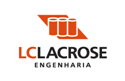 CCR – Concreto Compactado com Rolo
Luis Carlos Lacrose de Almeida

Engenheiro Civil
Consultor  da LCLacrose
Especialista em Concreto e Pavimentação

Marcelo Avena de Almeida

Engenheiro Civil
Diretor da LCLacrose
LCLacrose Engenharia e Consultoria

Referência nacional em controle tecnológico de materiais

Filiais em Feira de Santana, Petrolina,
Vitória da Conquista e Aracaju

Obras de impermeabilização

Instrumentação Geotécnica

Aluguel de máquinas e equipamentos

Obras de Recuperação Estrutural

Consultoria em concreto
Concretos convencionais (CCV), concreto rolado (CCR) e projetado
Pavimentação
Barragens
Túneis
Atuação no Colômbia, República Dominicana, Peru e Angola
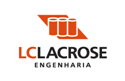 LCLacrose Engenharia e Consultoria







Única empresa de controle tecnológico no N/NE a participar do Grupo de Estudo de Concreto Parede da ABCP.
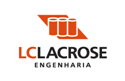 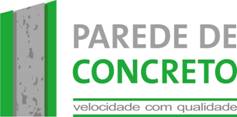 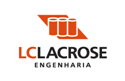 CCR – Concreto Compactado com Rolo
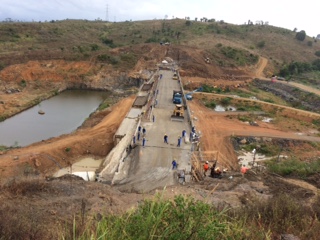 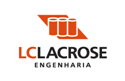 CCR – Definição Técnica
Concreto Compactado com Rolo (CCR)
Técnica construtiva composta de um concreto dosado de forma que, em seu estado fresco, seja capaz de suportar o peso de um rolo vibratório e compactador no momento do adensamento.

Roller Compacted Dam (RCD)
Técnica caracterizada pela aplicação do CCR em blocos monolíticos de 15 m de largura, com juntas cortadas mecanicamente após compactação e envelopadas nos paramentos. Técnica desenvolvida e utilizada, principalmente, no Japão.
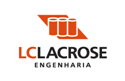 CCR – Normas e Referências
Documentos de Referências e Normativos


ABNT NBR NM 04:2000 – Concreto Compactado com Rolo – Determinação da densidade “in situ” com o uso de densímetro nuclear.

ABNT NBR 16312-1:2015 – Concreto Compactado com Rolo – Terminologia

ABNT NBR 16312-2:2015 – Concreto Compactado com Rolo – Preparação em Laboratório

ABNT NBR 16312-3:2015 – Concreto Compactado com Rolo – Ensaios de Laboratório em Concreto

ABNT NBR 15900:2009 – Água para Amassamento do Concreto

ABNT NBR 11578:1997 - Cimento Portland Composto – Especificação

ABNT NBR 5732: 1991 Cimento Portland Comum

American Concrete Institute ACI 214 R-11 – Guide to Evaluation of Strength Test of Concrete
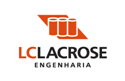 CCR – Dispositivos de Medição
Consistômetro VeBê
Recipiente cilíndrico para facilitar a visualização do processo de eliminação dos vazios do concreto durante o processo de adensamento. Pode ser usado em campo ou laboratório.
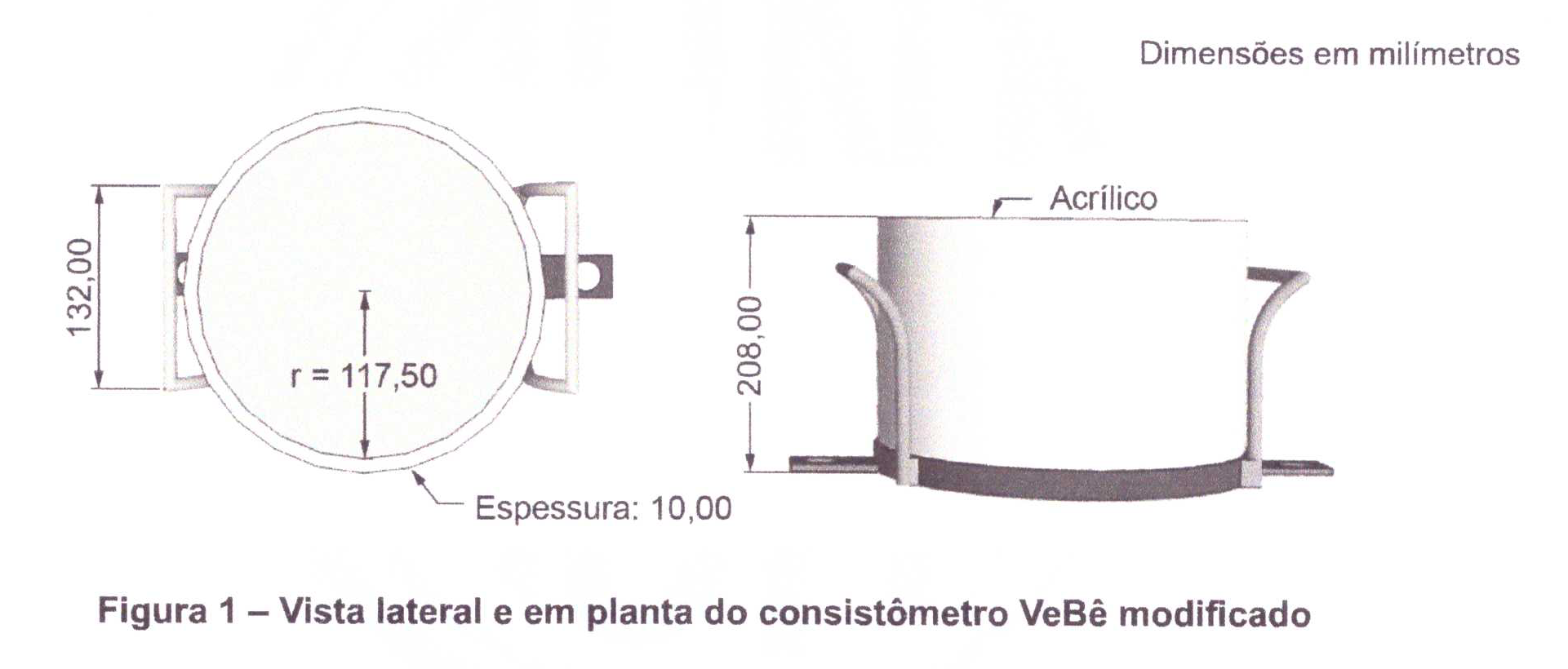 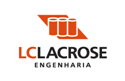 CCR – Dispositivos de Medição
Consistômetro VeBê – Mesa Vibratória
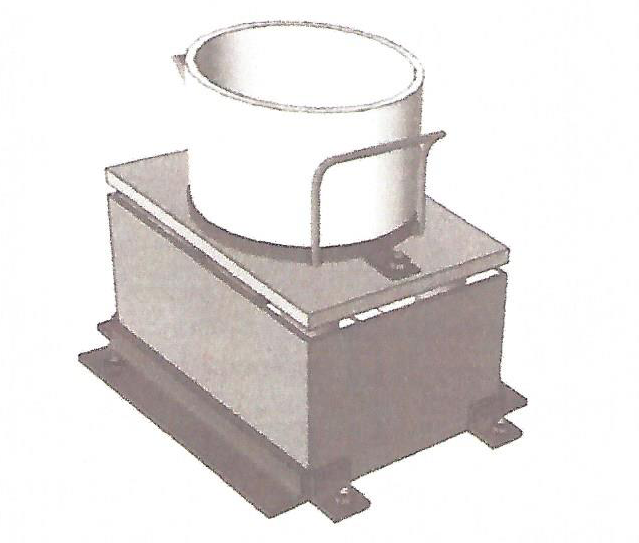 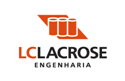 CCR – Dispositivos de Medição
Dispositivo Medidor de Água (DMA)
Fabricado em acrílico transparente, provido de um sifão, utlizado na determinação da água unitária e de massa específica do concreto.

.
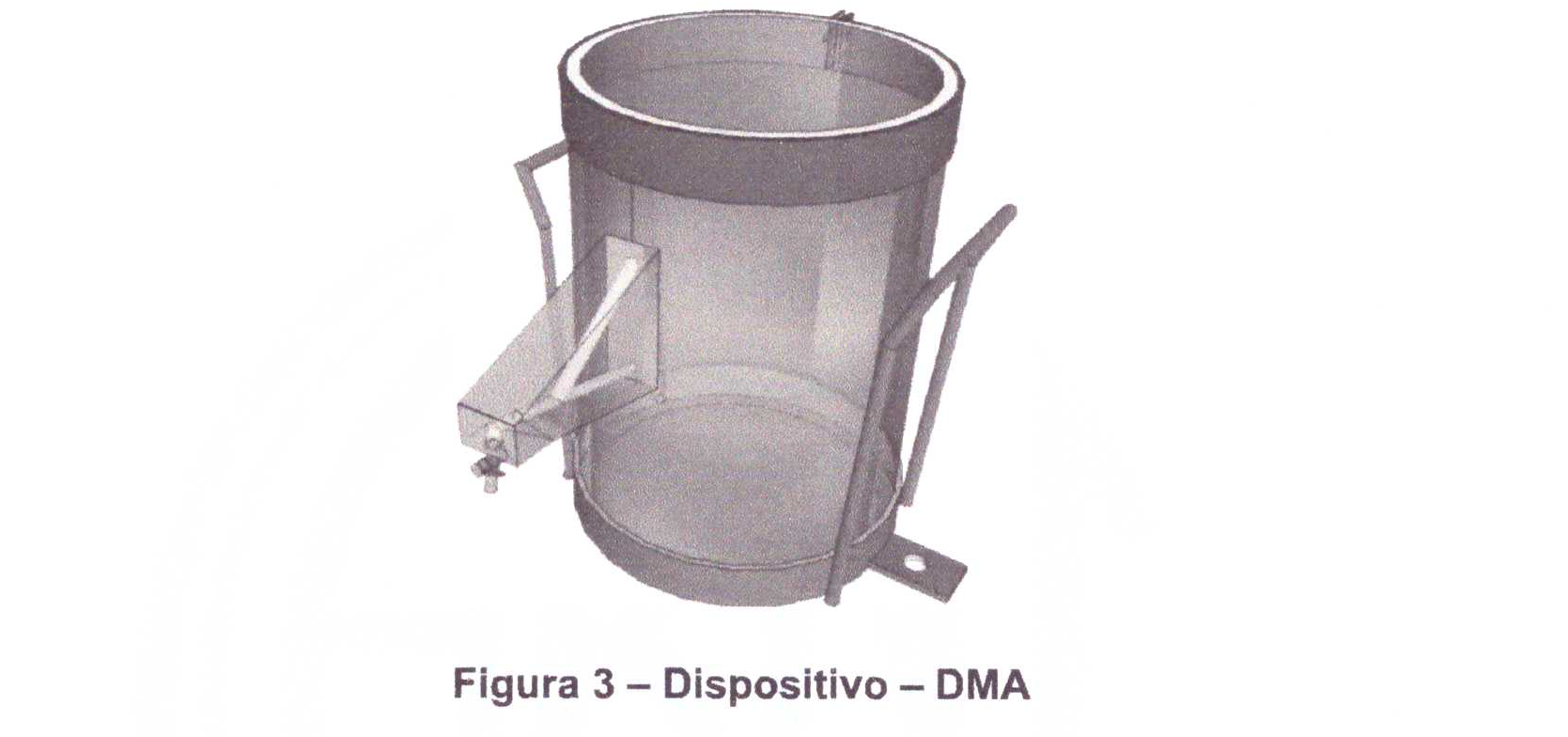 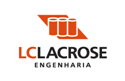 CCR – Dispositivos de Medição
Dispositivo Medidor de Água (DMA)

.
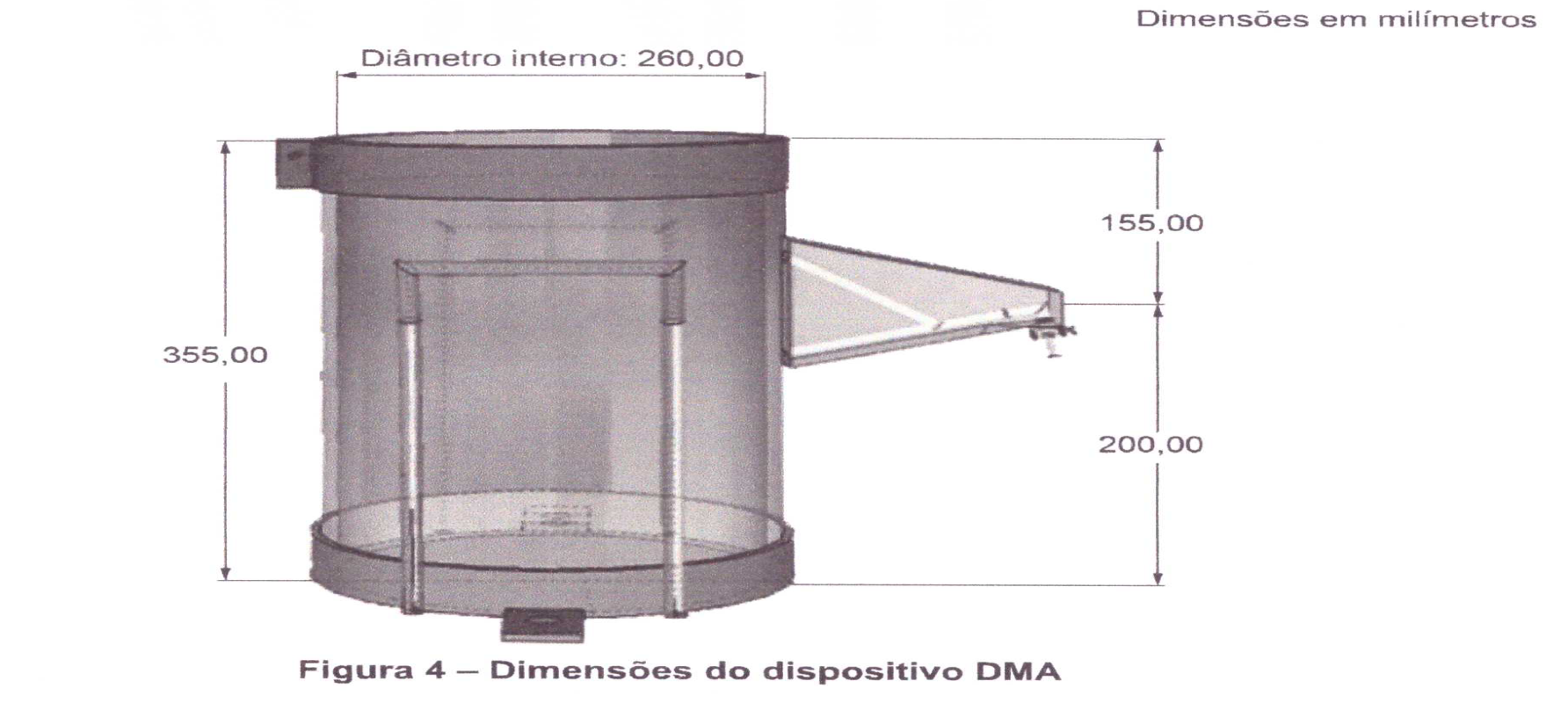 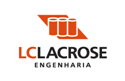 CCR – Dispositivos de Medição
Pista ou Maciço Experimental de CCR
Técnica laboratorial para simulação do CCR, conforme condições de trabalho em campo, para previsão e obtenção de correlação de parâmetros mecâncos, elásticos e de trabalhabilidade.
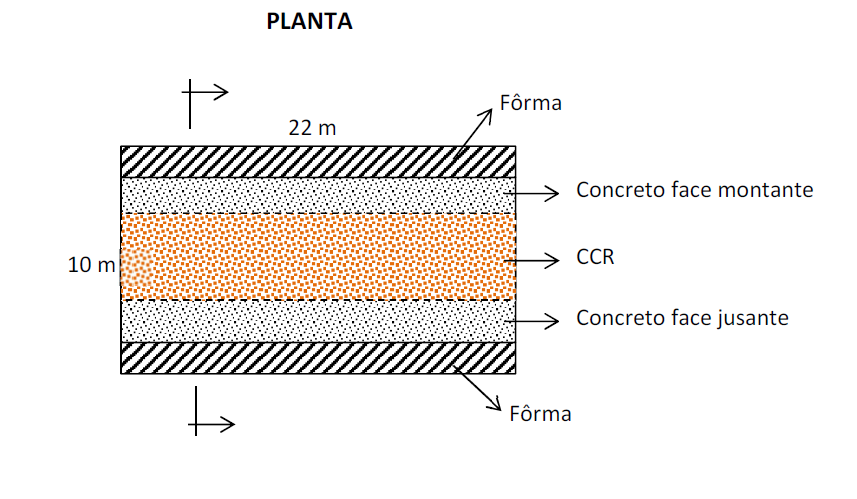 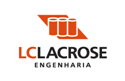 CCR – Propriedades e Características
Tempo de Vibração – Cannon Time
Parâmetro estabelecido para a medida da consistência do concreto compactado com rolo, dado em segundos (s). O valor da consistência é dado pelo intervalo de tempo obtido entre o acionamento da mesa vibratória e o preenchimento de argamassa na superfície lateral e no topo do concreto presente no recipiente.

Massa Específica do Concreto Fresco
Relação entre a massa do concreto fresco e seu volume, determinada por meio do DMA ou do consistômetro VeBê.

Massa Específica Teórica do Concreto
Massa obtida por meio da soma gravimétrica dos materiais, em quilogramas (kg), em um volume de 1m³.
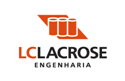 CCR – Propriedades e Características
Massa Específica do Concreto Endurecido
Relação entre a massa do concreto endurecido e seu volume, calculada conforme a ABNT NBR 9778.

Permeabilidade do Concreto Fresco
Passagem da água através de sólidos, sob pressão. Espete processo, no estado fresco, permite avaliar a homogeneidade da mistura.

Teor de Umidade do Concreto Fresco
Propriedade do concreto fresco integral ou peneirado, medida através da razão percentual entre a massa total da amostra úmida e a massa seca.
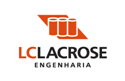 CCR – Propriedades e Características
Água Unitária
Quantidade de água total presente em 1m3 de concreto, considerando a umidade e a absorção dos materiais.

Água de Equilíbrio
Água remanescente no DMA, após a abertura do sifão.

Grau de Compactação (Gc)
Relação entre o valor da massa específica do concreto fresco, obtida em laboratório, e a massa específica teórica, expressa em percentagem (%).
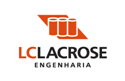 CCR – Propriedades e Características
Aferição do Densímetro Nuclear
Processo no qual se afere a leitura do densímetro nuclear, através de um bloco de CCR ou de concreto convencional com massa específica, grau de compatação e umidade conhecidos.

Curva de Calibração do DMA
Curva elaborada por meio de diferentes valores de teor de água e de massa específica do concreto fresco, obtida por meio do DMA. Com esta curva é possível determinar o teor de água unitária instantânea do CCR, desde sua fabricação, até instantes antes da sua compactação.
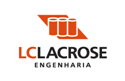 CCR – Propriedades e Características
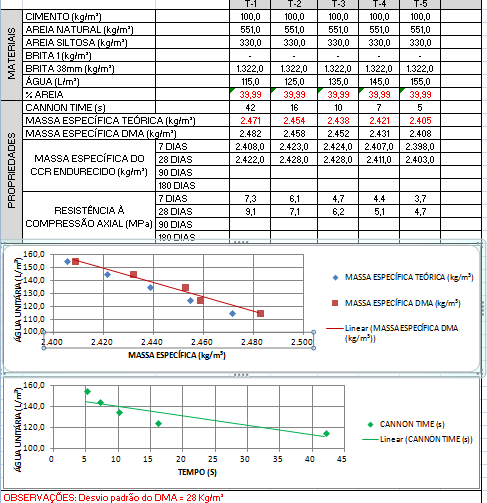 Calibração DMA
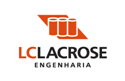 CCR – Aplicação em Campo
Método Tradicional
Método caracterizado pela aplicação de CCR em camadas de, normalmente, 0,30m. A aderência entre camadas é garantida por um elemento de ligação presente, que pode ser lançado parcial ou integralmente em toda camada.
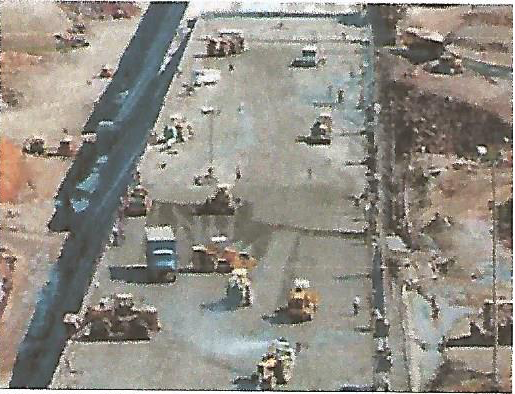 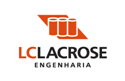 CCR – Aplicação em Campo
Método Rampado
Método caracterizado pela aplicação de CCR em camadas lançadas em rampa. Esse método permite a redução ou elminação do uso de juntas com elemento de ligação entre as camadas.
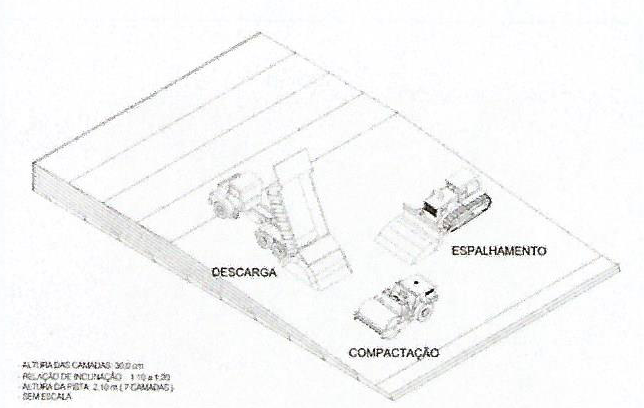 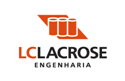 CCR – Aplicação em Campo
Elemento de Ligação
Calda, argamassa ou concreto convencional, com dimensão máxima característica de 19,0mm, usualmente adotado para prevenir a ocorrência de percolações pelas juntas de construção e para garantir a aderência entre camadas.
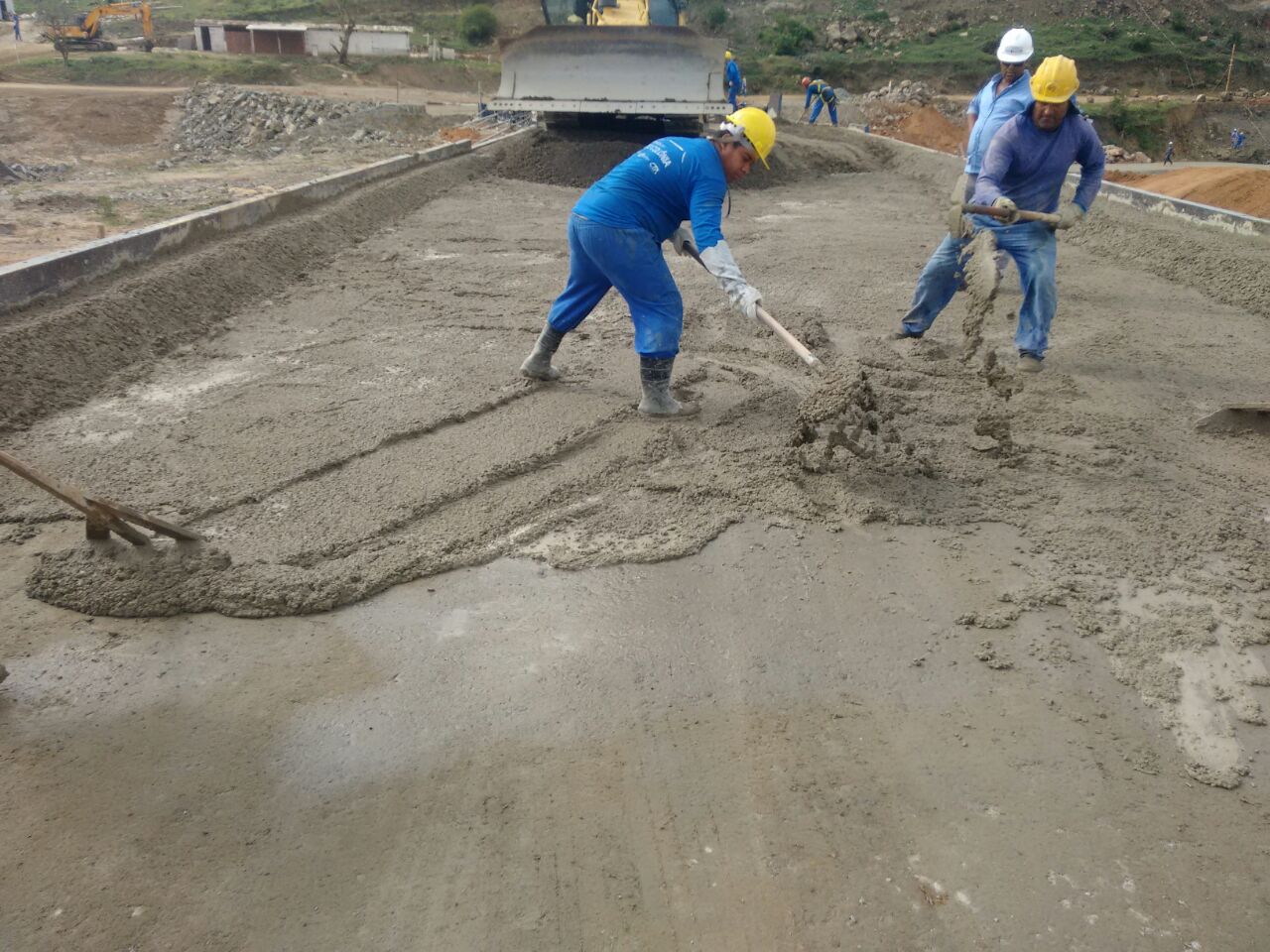 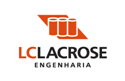 CCR – Preparação dos Materiais - Agregados
Ensaios da ABNT NBR 7211

Análise Petrográfica – Vide relatório

RAA – Reação Álcali-Agregado – Vide relatório e RAC

Granulometria por Sedimentação do Topsoil
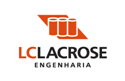 CCR – Gran. por Sed. do Topsoil
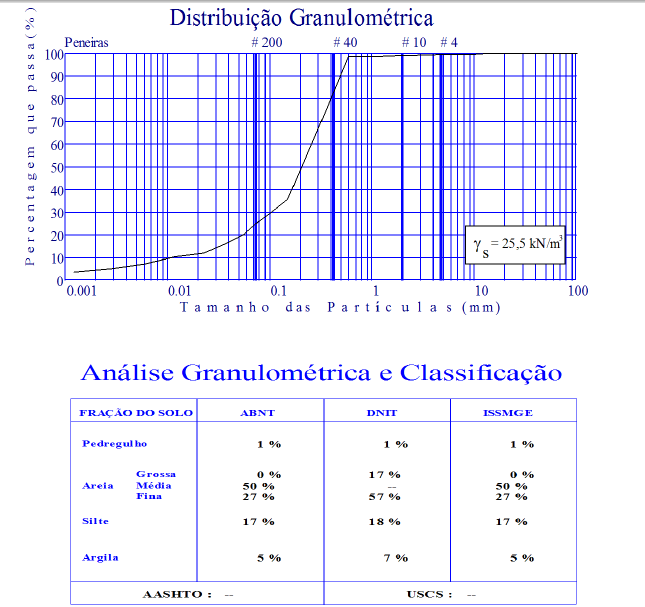 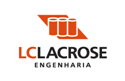 CCR – Agregado Graúdo
O agregado graúdo deve ser, preferencialmente, composto de frações de dimensões máximas caracterísicas de 19 a 50mm, nas mesmas condições de obtenção de agregados de concreto convencional, apresentando as mesmas características quanto à qualidade e a granulomtria de distribuição definida por obra, ou de acordo com a ABNT NBR 7211.
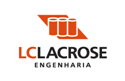 CCR – Agregado Miúdo
A areia artificial, a ser utilizada no traço de CCR, deve assegurar um mínimo de material fino capiaz de garantir a produção de um concreto trabalhável, com boa compacidade e que permita um acabvamento adequado. Ressalta-se que este teror pode não condizer com o prescrito na ABNT NBR 721, já que trata-se de um concreto com teor de finos mais alto.
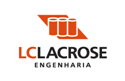 CCR – Composição Granulométrica
A composição granulométrica dos agregados resultantes deve ser orientada pela faixa dada pela equação a seguir:



Onde:
P é a percentagem de agregado passante na peneira de malha “d” expressa em porcentagem (%);
d é o tamanho da abertura da malha da peneira, expressa em milímetros (mm);
D é a dimensão máxima característica do agregado.
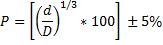 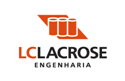 CCR – Composição Granulométrica
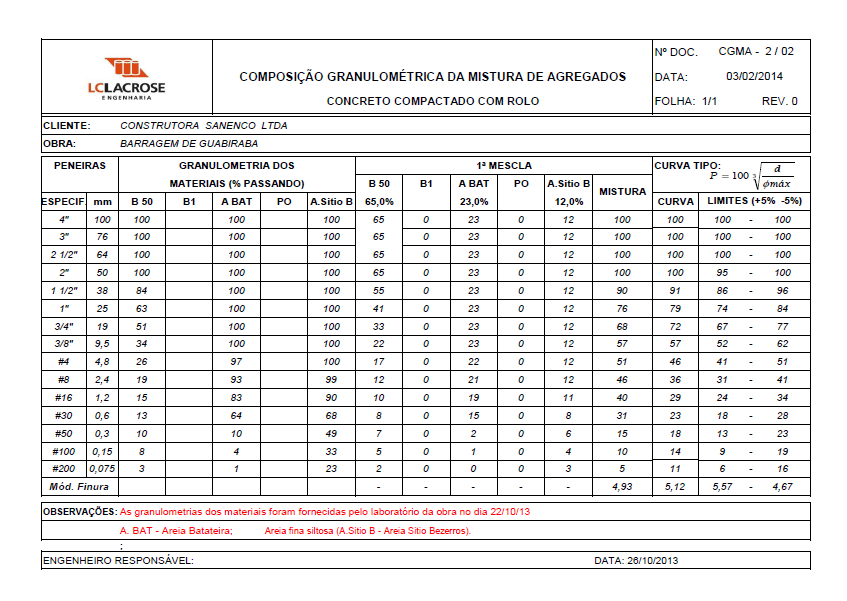 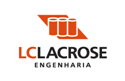 CCR – Curva Granulométrica
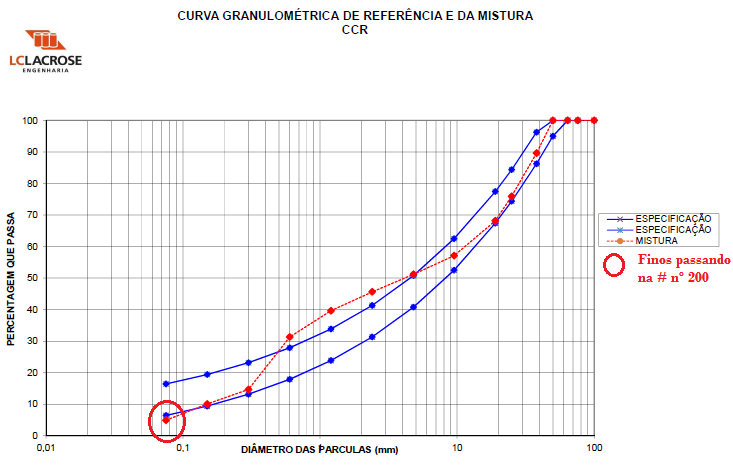 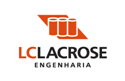 CCR – Traço de Concreto
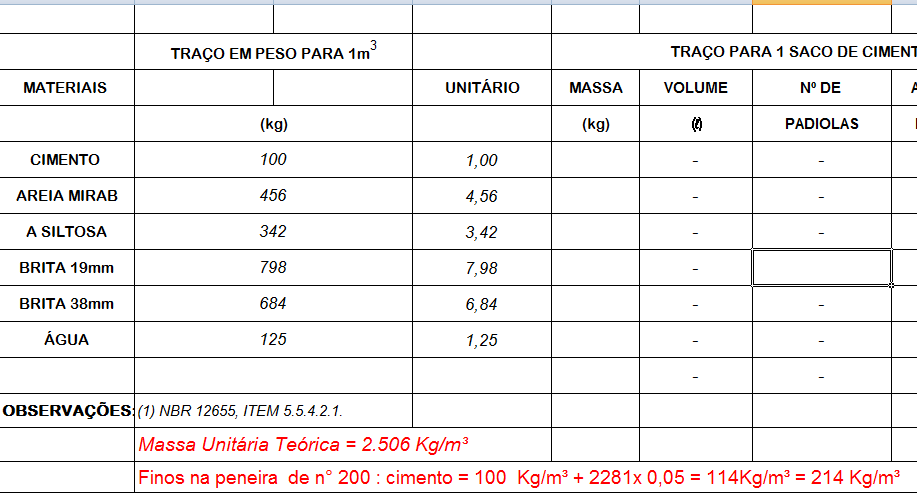 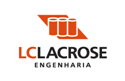 CCR – Ensaios de Laboratório
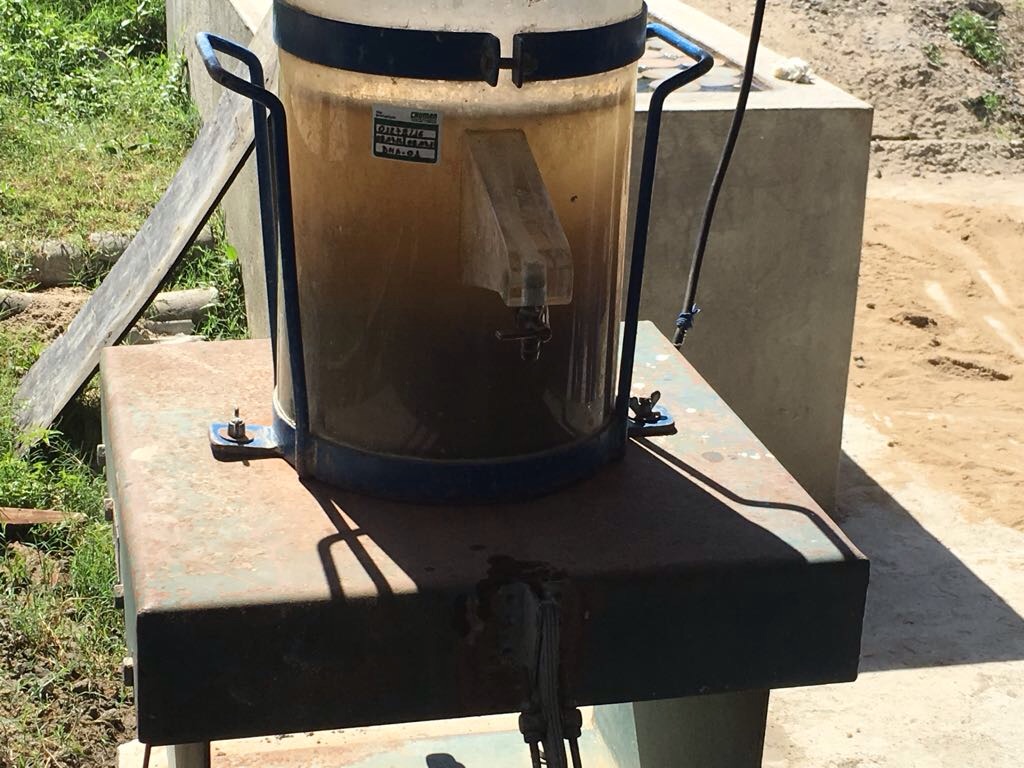 DMA
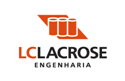 CCR – Ensaios de Laboratório
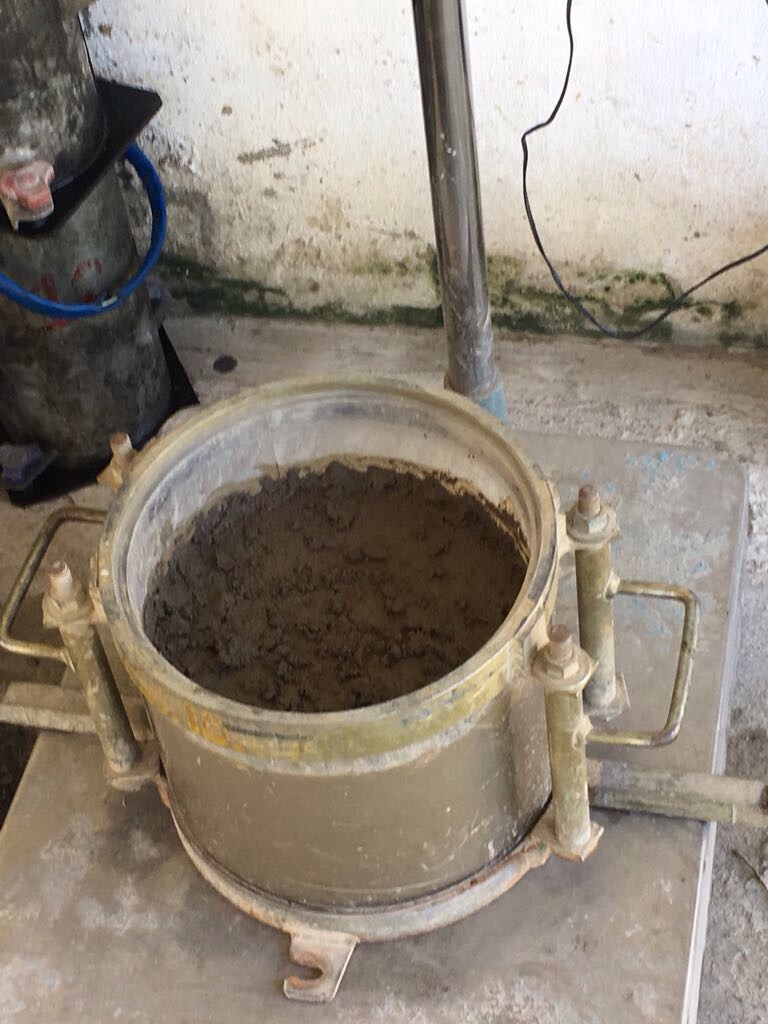 VeBê
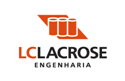 CCR – Produção do Concreto
Central dosadora
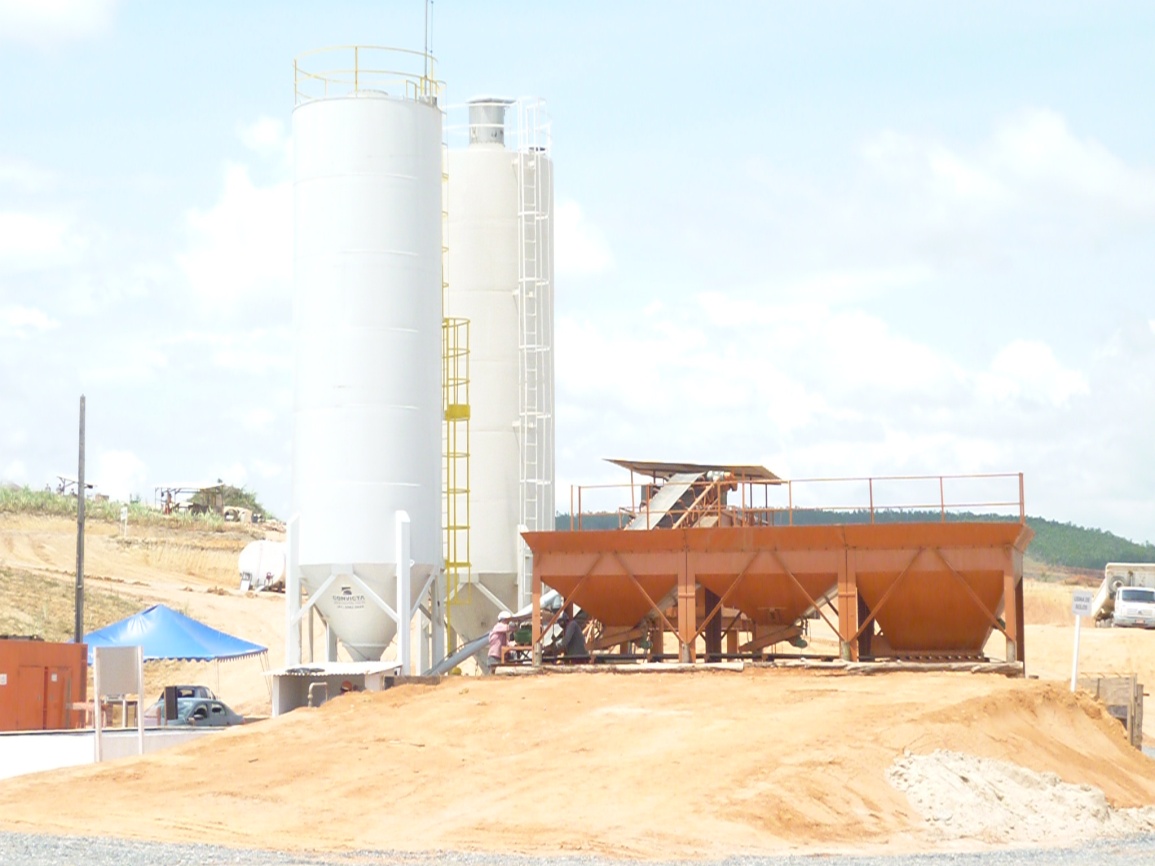 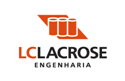 CCR – Produção do Concreto
Camada de Ligação
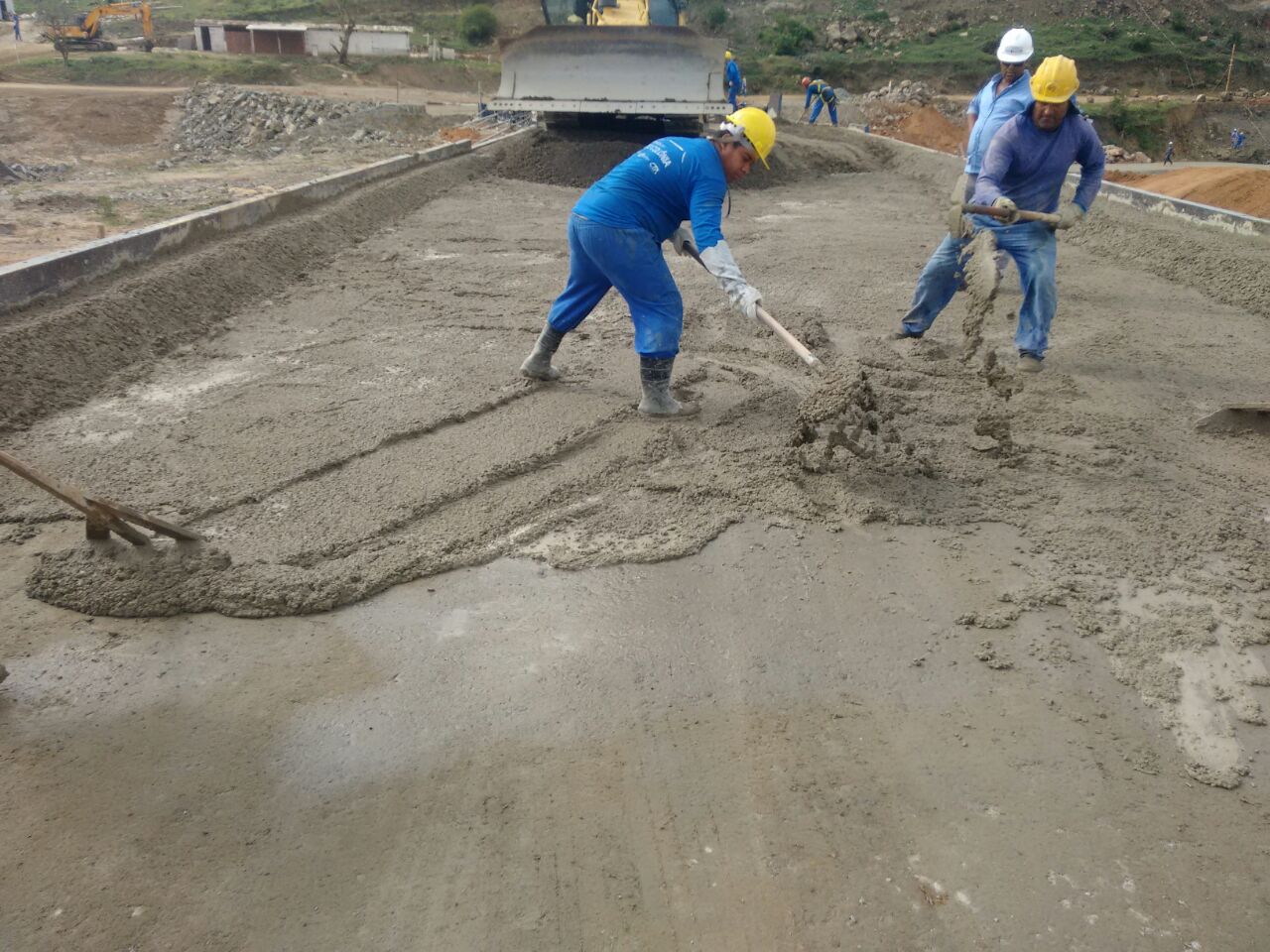 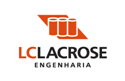 CCR – Produção do Concreto
Espalhando
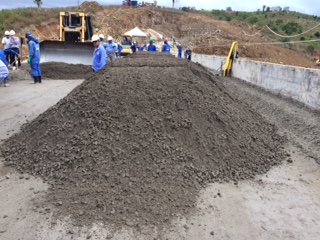 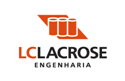 CCR – Produção do Concreto
Concreto de Face
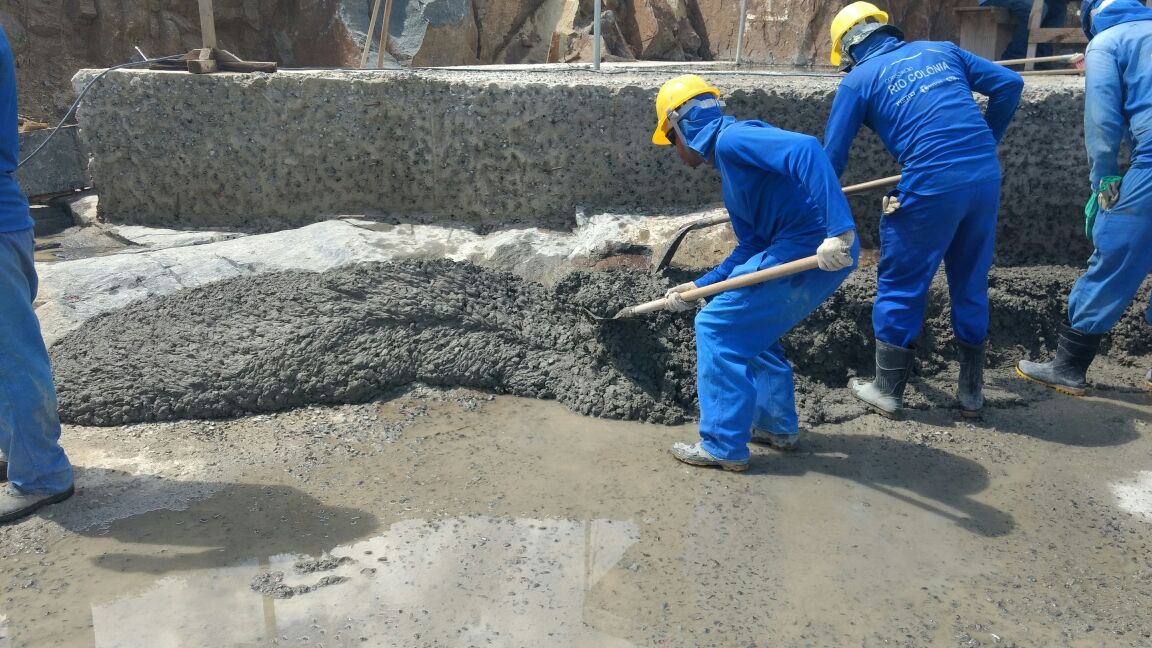 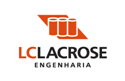 CCR – Produção do Concreto
Compactando
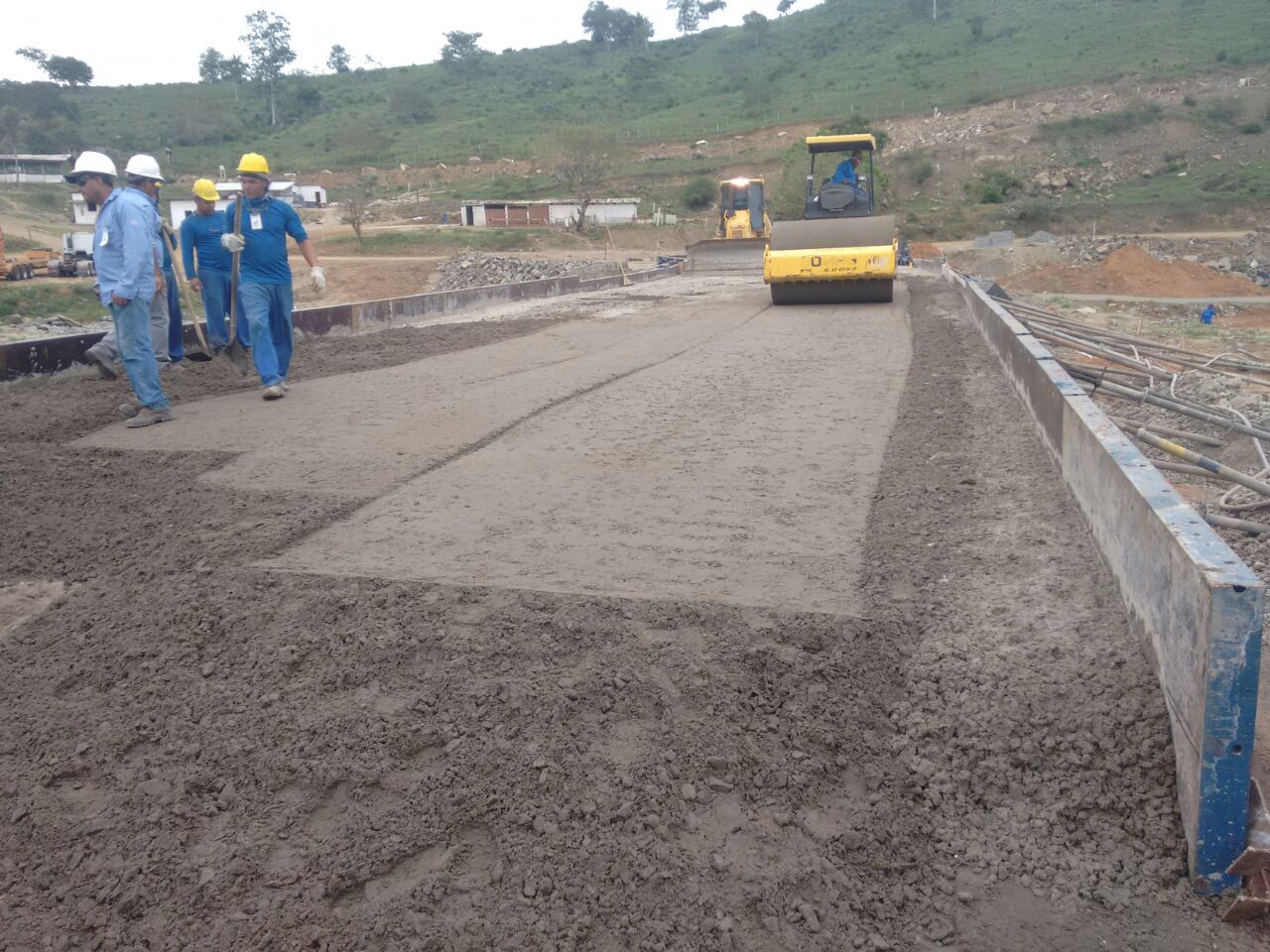 Concreto de face
CCR
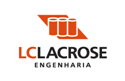 CCR – Produção do Concreto
Instalação de Juntas
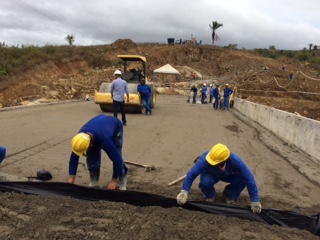 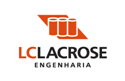 CCR – Produção do Concreto
Pista acabada (compactada)
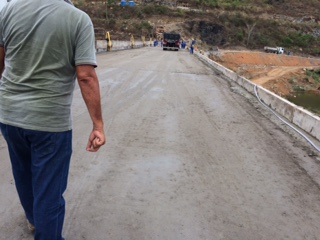 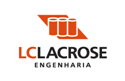 CCR – Produção do Concreto
Cura Saturada
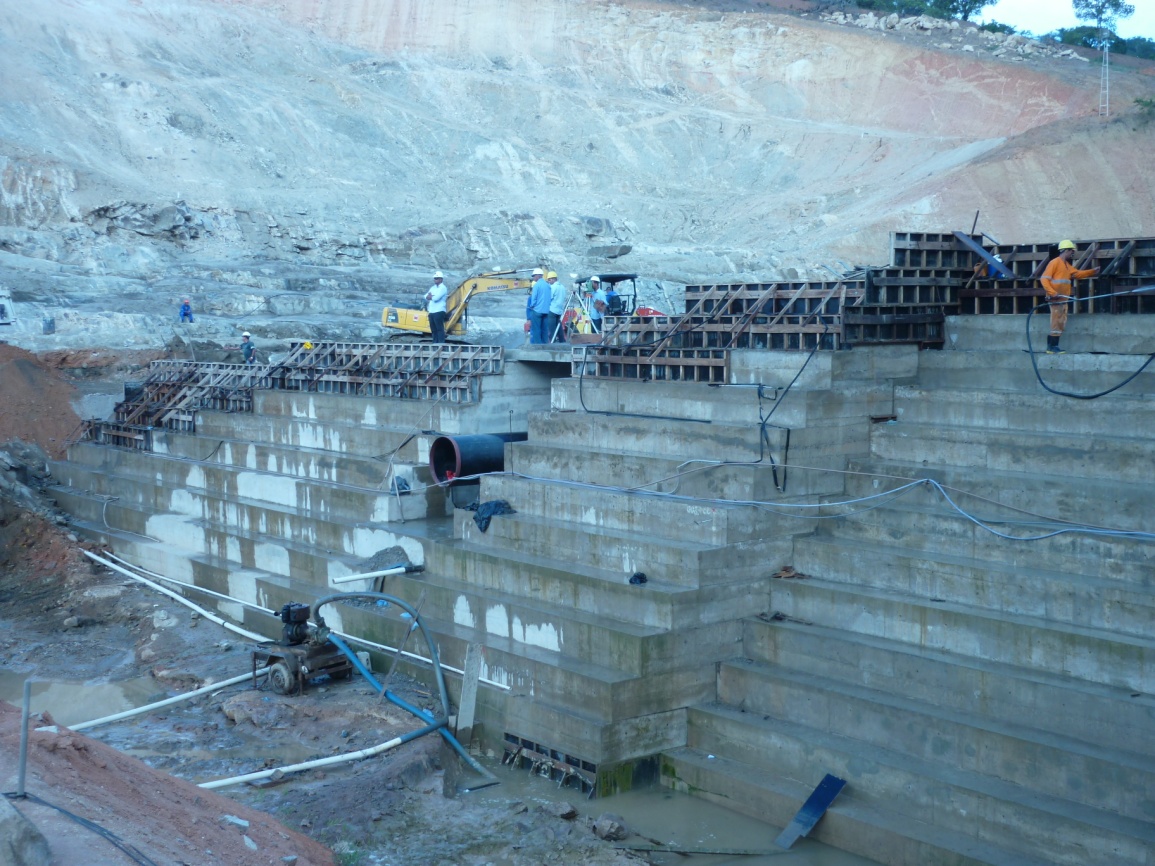 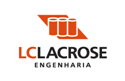 CCR – Produção do Concreto
Cura química
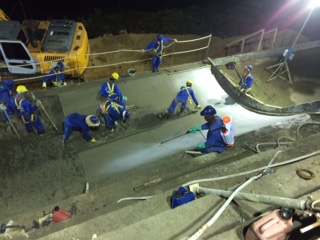 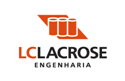 CCR – Produção do Concreto
Plataforma acabada
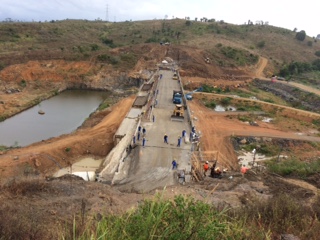 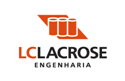 CCR – Aspectos Construtivos
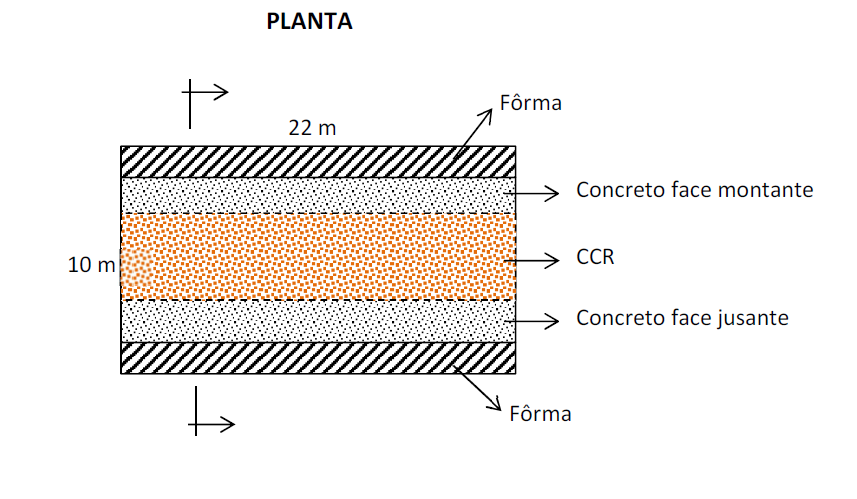 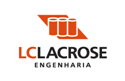 CCR – Aspectos Construtivos
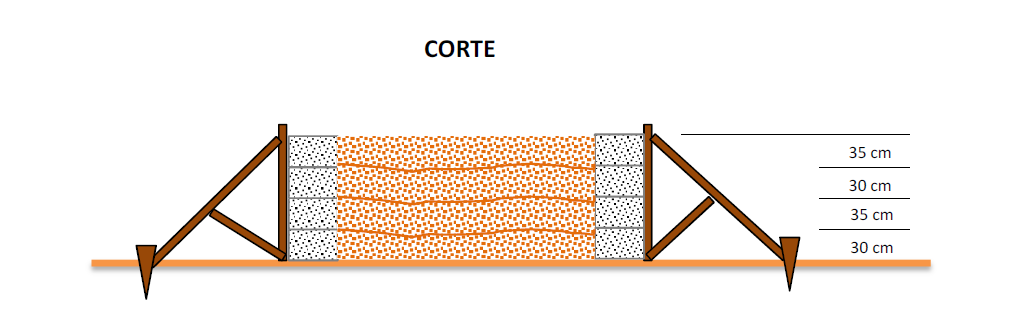 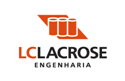 CCR – Aspectos Construtivos
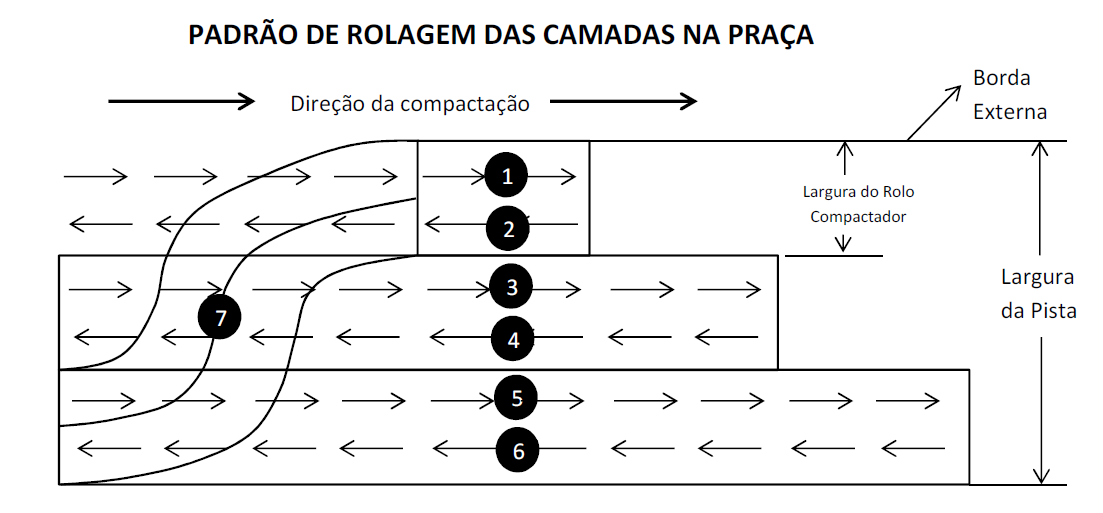 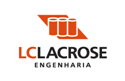 CCR – Aspectos Construtivos
Padrão de Rolagem
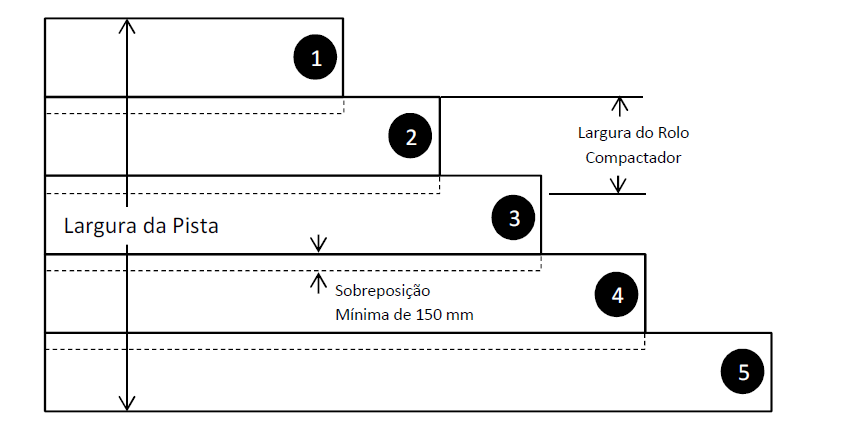 Largura da Faixa
Sobreposição
Mínima de 50cm
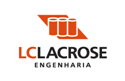 CCR – Aspectos Construtivos
Padrão de Rolagem
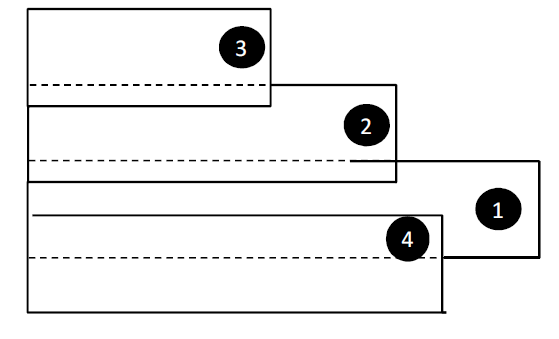 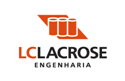 CCR – Ensaios de Campo
Massa específica Aparente na Pista – Gabarito Cilíndrico
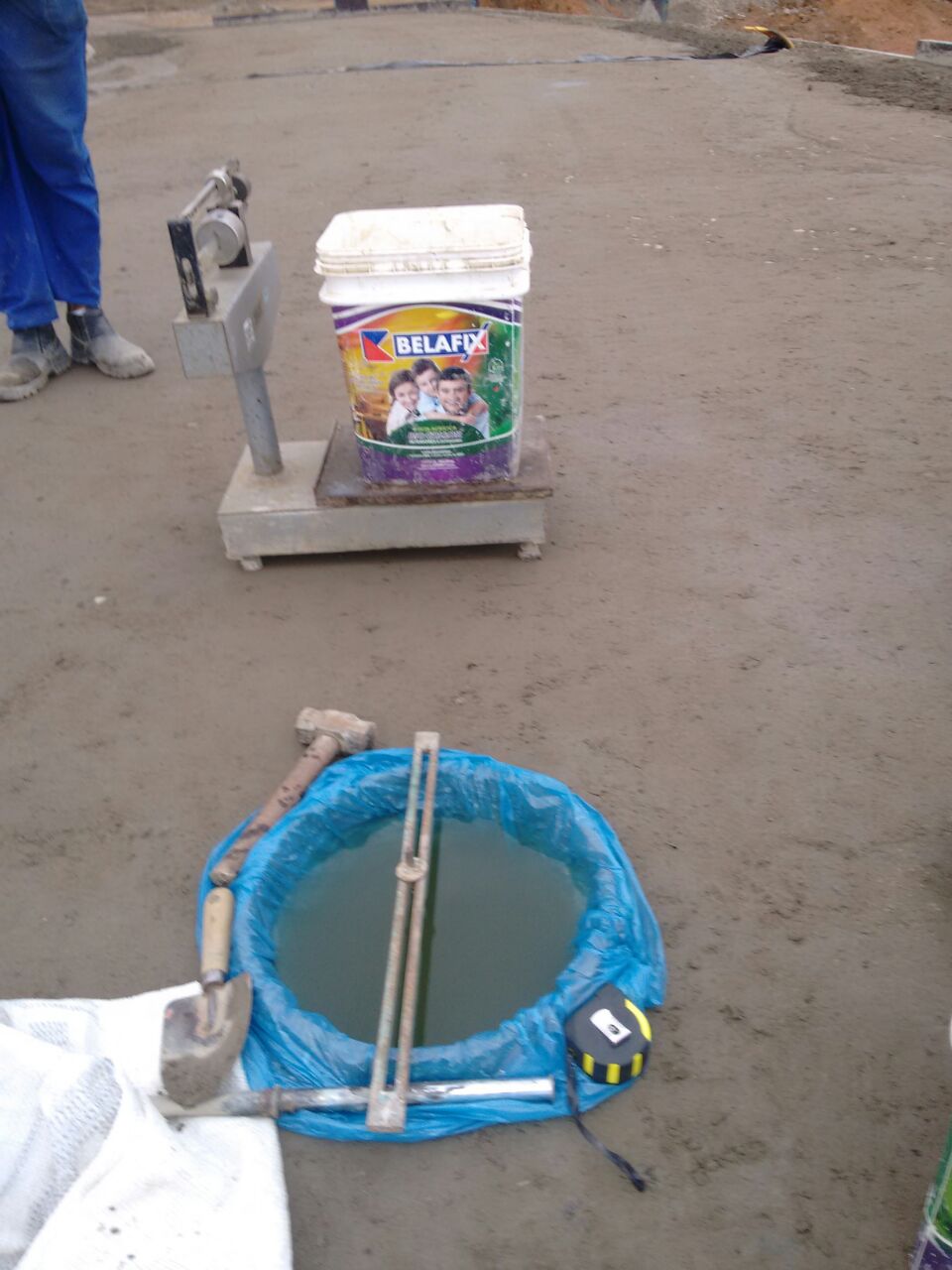 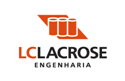 CCR – Ensaios de Campo
Massa específica Aparente na Pista – Gabarito Retangular
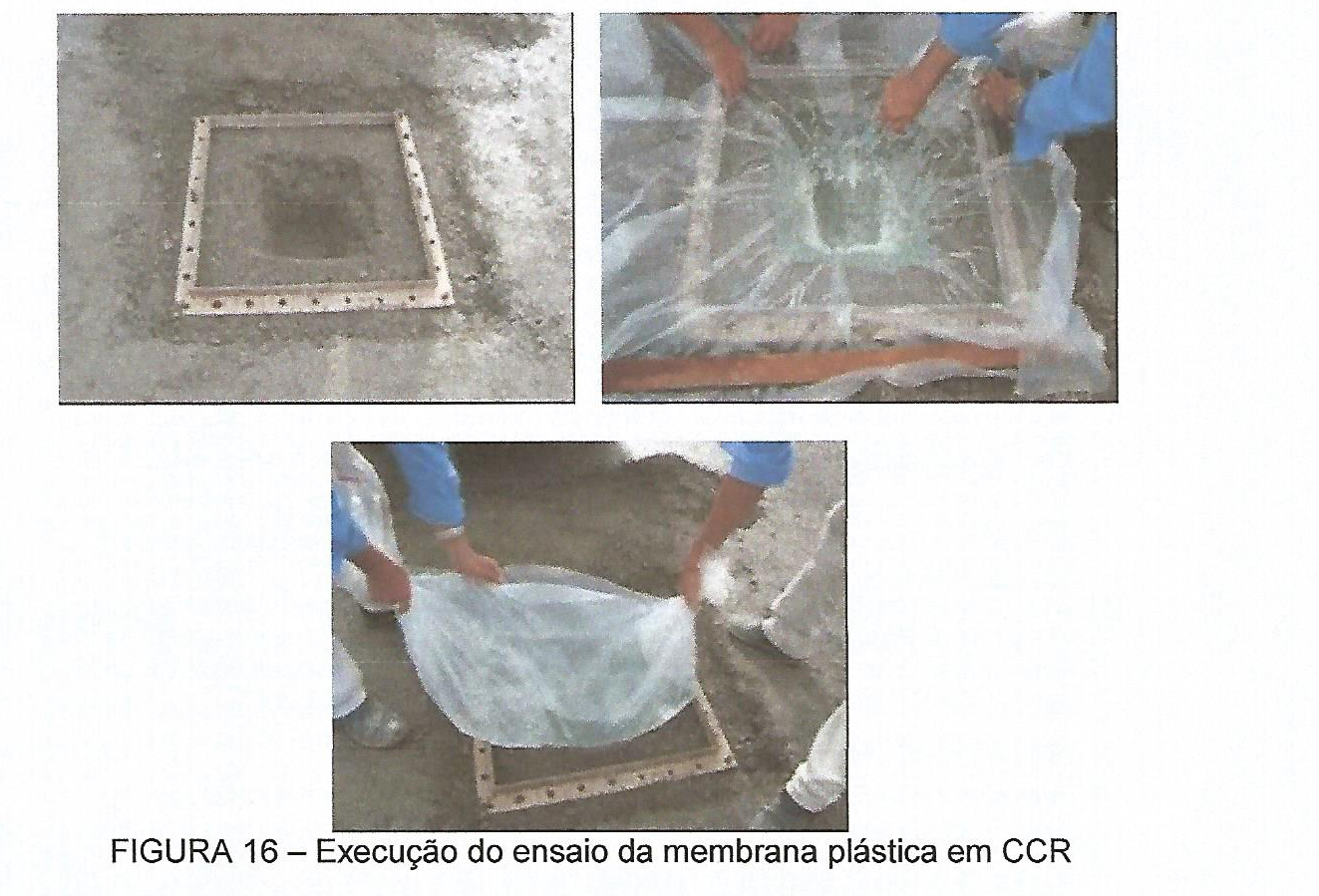 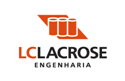 CCR – Ensaios de Campo
Massa Específica Aparente na Pista - Densímetro Nuclear
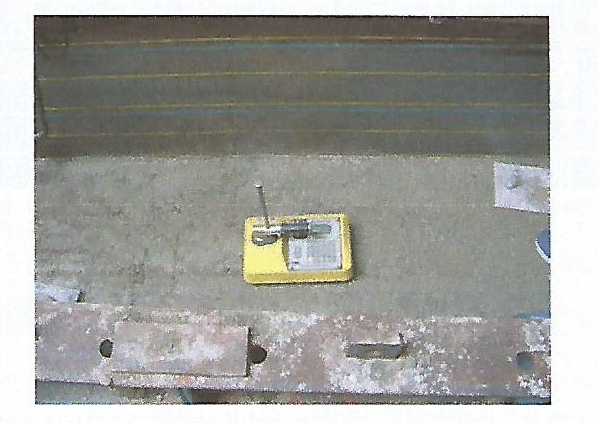 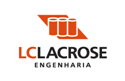 CCR – Ensaios de Campo
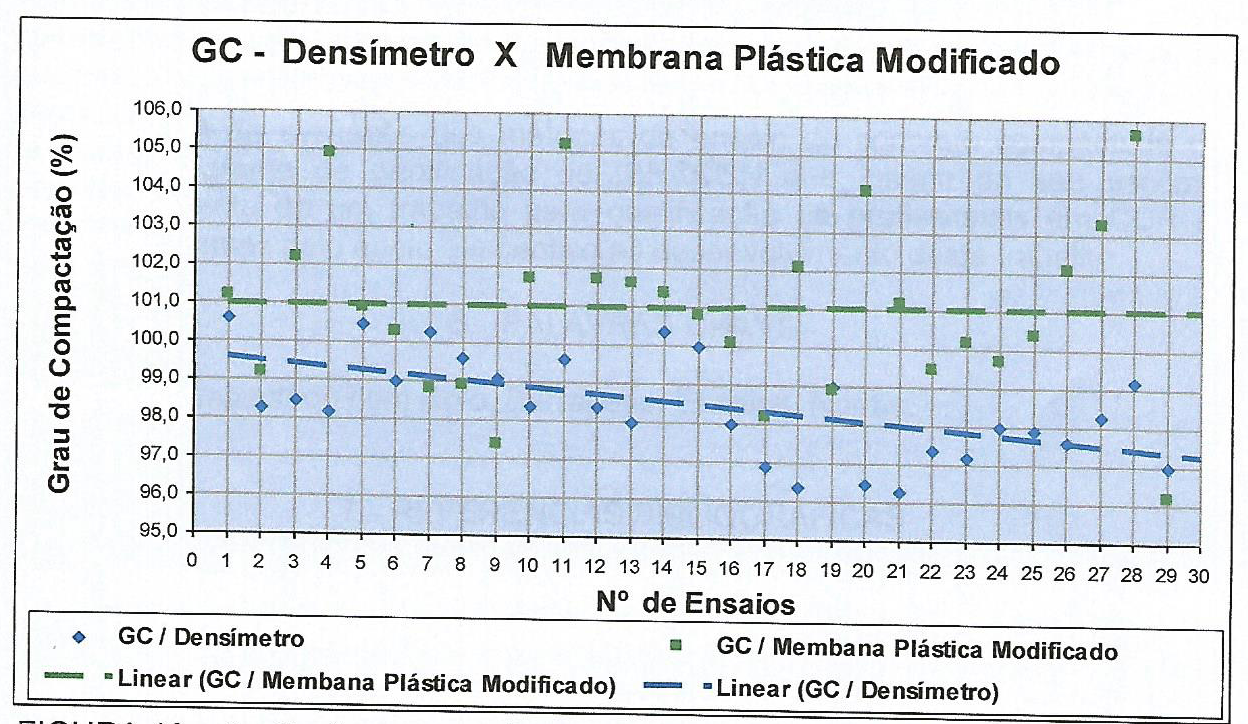 Densímetro Nuclear
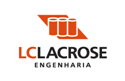 CCR – Ensaios de Campo
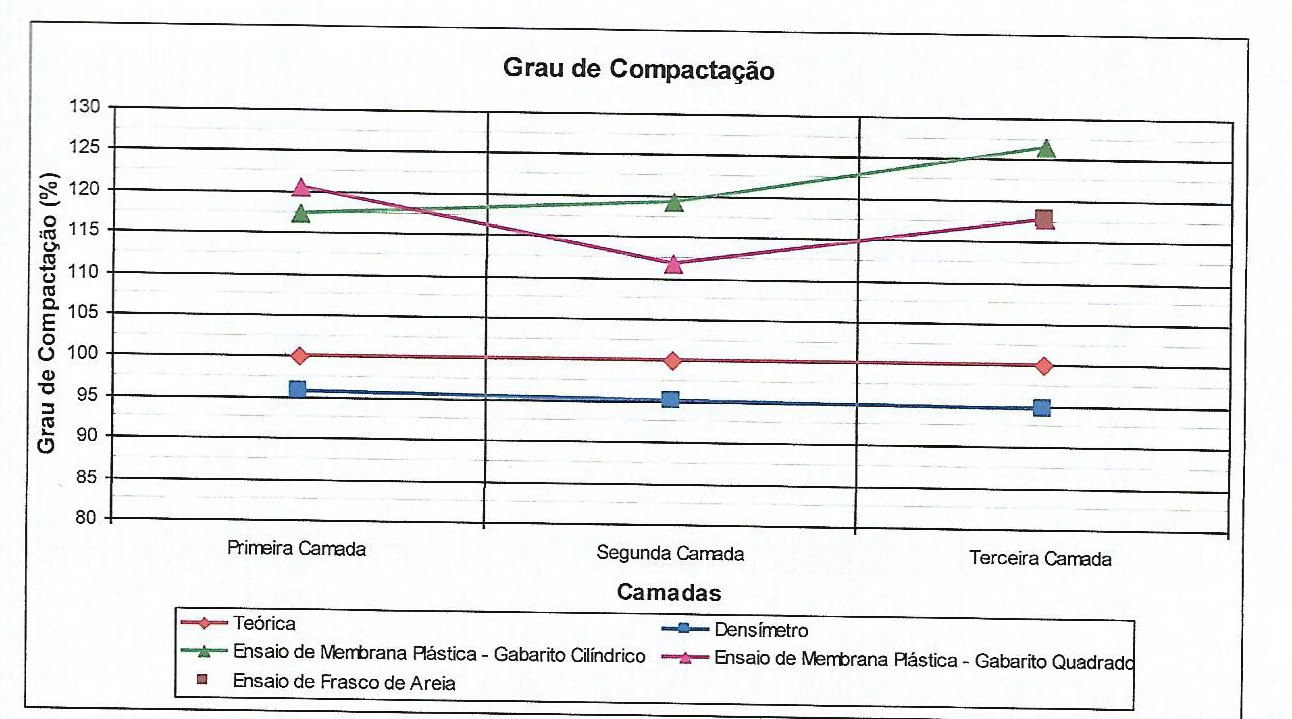 Densímetro Nuclear
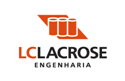 CCR – Ensaios de Campo
Vide planilha
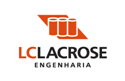 CCR – Controle Estatístico e de Aceitação – ACI 214
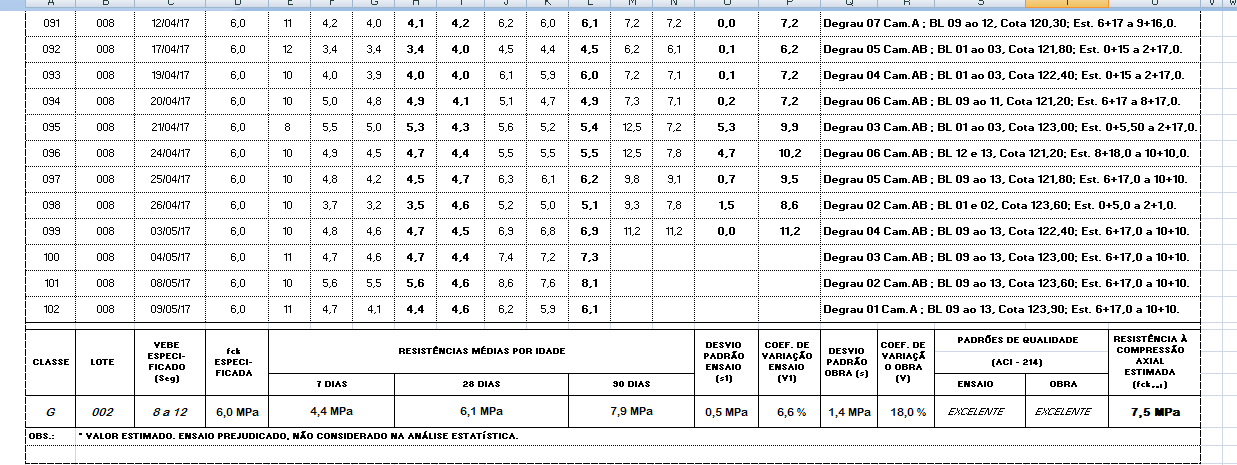 Controle Estatístico e de Aceitação do CCR ensaios de 001 a 099 aos 90 dias de idade.
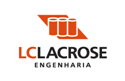 CCR – Controle Estatístico e de Aceitação – ACI 214
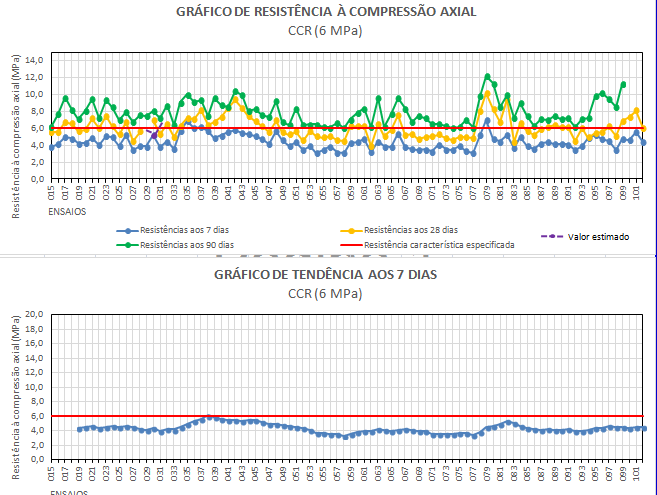 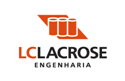 CCR – Controle de Compactação do Maciço
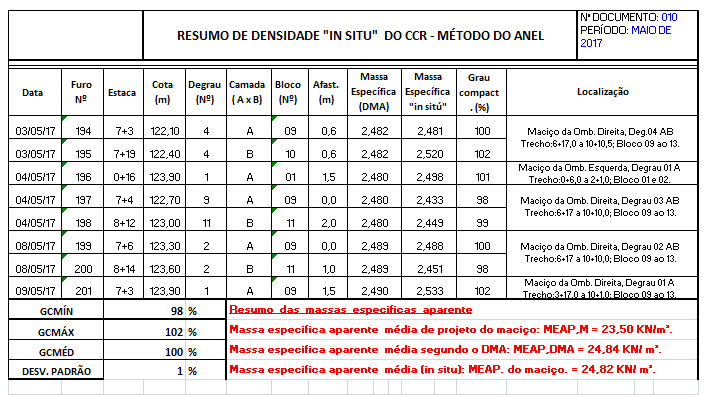 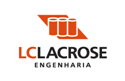 CCR – Pista Experimental
A pista poderá ser localizada em qualquer lugar próximo a área da barragem, ou dentro da mesma a critério da fiscalização. 


A pista experimental servirá também como área de prática, treinamento e orientação dos envolvidos nesses trabalhos.  A excutante e a Fiscalização deverão organizar sessões para análise crítica e revisão dos resultados para todo pessoal envolvido, incluindo o de fiscalização, inspeção, técnicos e operários especializados.
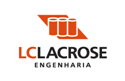 CCR – Pista Experimental
Objetivos
 
 •	Ajustar as dosagens estudadas no laboratório para uso, quanto a trabalhabilidade, umidade e densidade;
 
•	Conhecer o desempenho dos equipamentos, principalmente do rolo vibratório e do tipo de compactador a ser utilizado nas regiões não acessíveis ao rolo vibratório;
 
•    Investigar diferentes alturas de camadas (0,30 m, 0,35 m e 0,40 m);
 
•	definir o número de passadas do rolo vibratório em função da trabalhabilidade e densidade requeridas;
 
•	Investigar intervalos de lançamentos sucessivos, diurno e noturno, em termos de tempos de exposição admissíveis;
 
•	Investigar situações de juntas de concretagem quanto a aderência e tipos de tratamento;
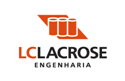 CCR – Pista Experimental
Objetivos
 
 •	Testar o método executivo de juntas induzidas;
 
•	Investigar alternativas construtivas, tais como: 
 
•	Lançamento e adensamento do CCR junto às fôrmas (simulando adensamento a jusante);

•	Lançamento e adensamento do CCR e concreto convencional junto à rocha, nas ombreiras;
 
•	Extrair testemunhos para: 
 
•	Avaliar a qualidade do CCR e concreto convencional através da caracterização de suas propriedades mecânicas, elásticas e de permeabilidade;
 
•	Avaliar aderência entre camadas e alternativas de construção investigadas.
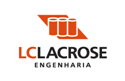 CCR – Manifestações Patológicas
Patologias









Patologia: Segregação no lançamento e adensamento
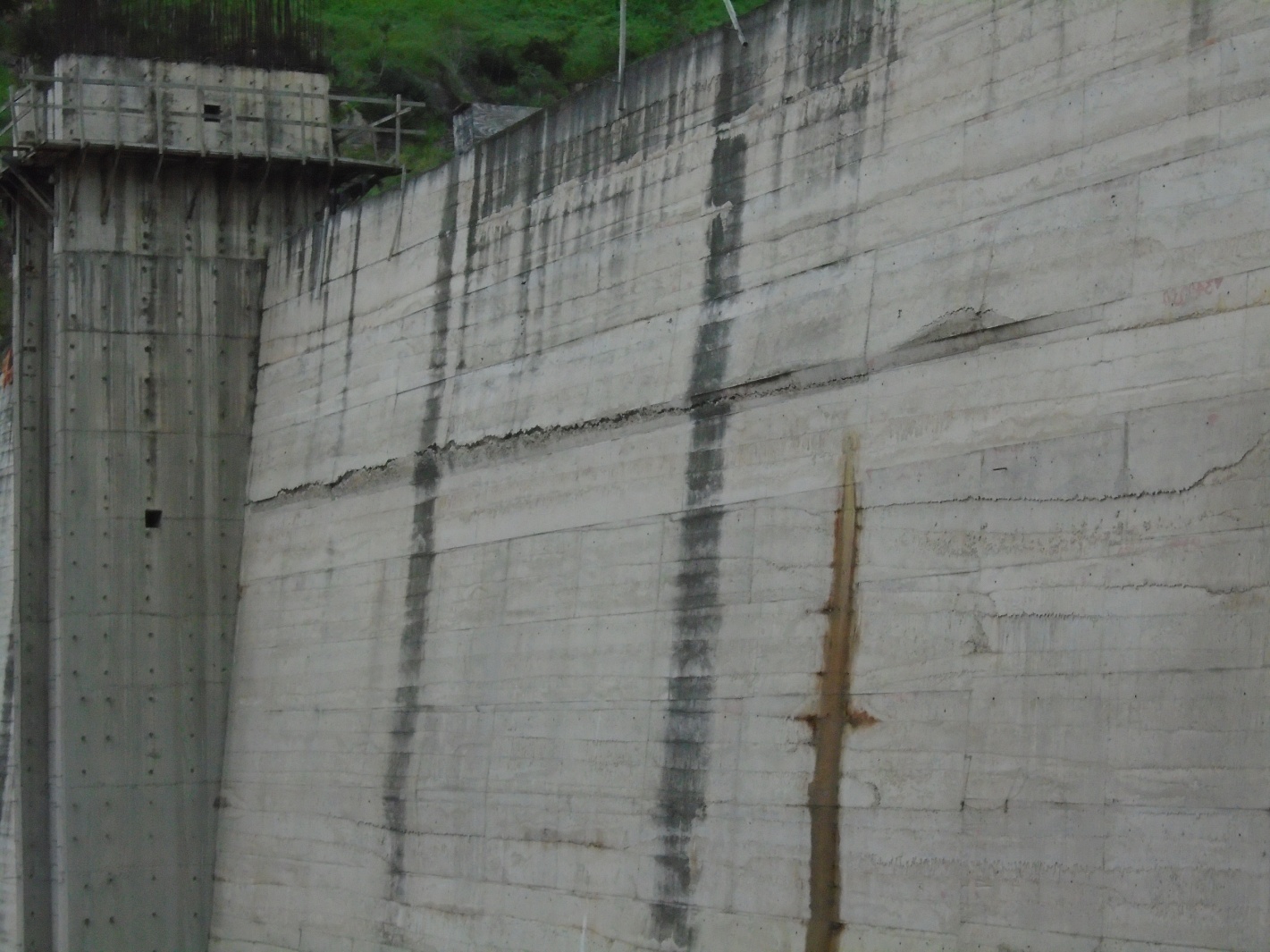 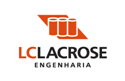 CCR – Manifestações Patológicas
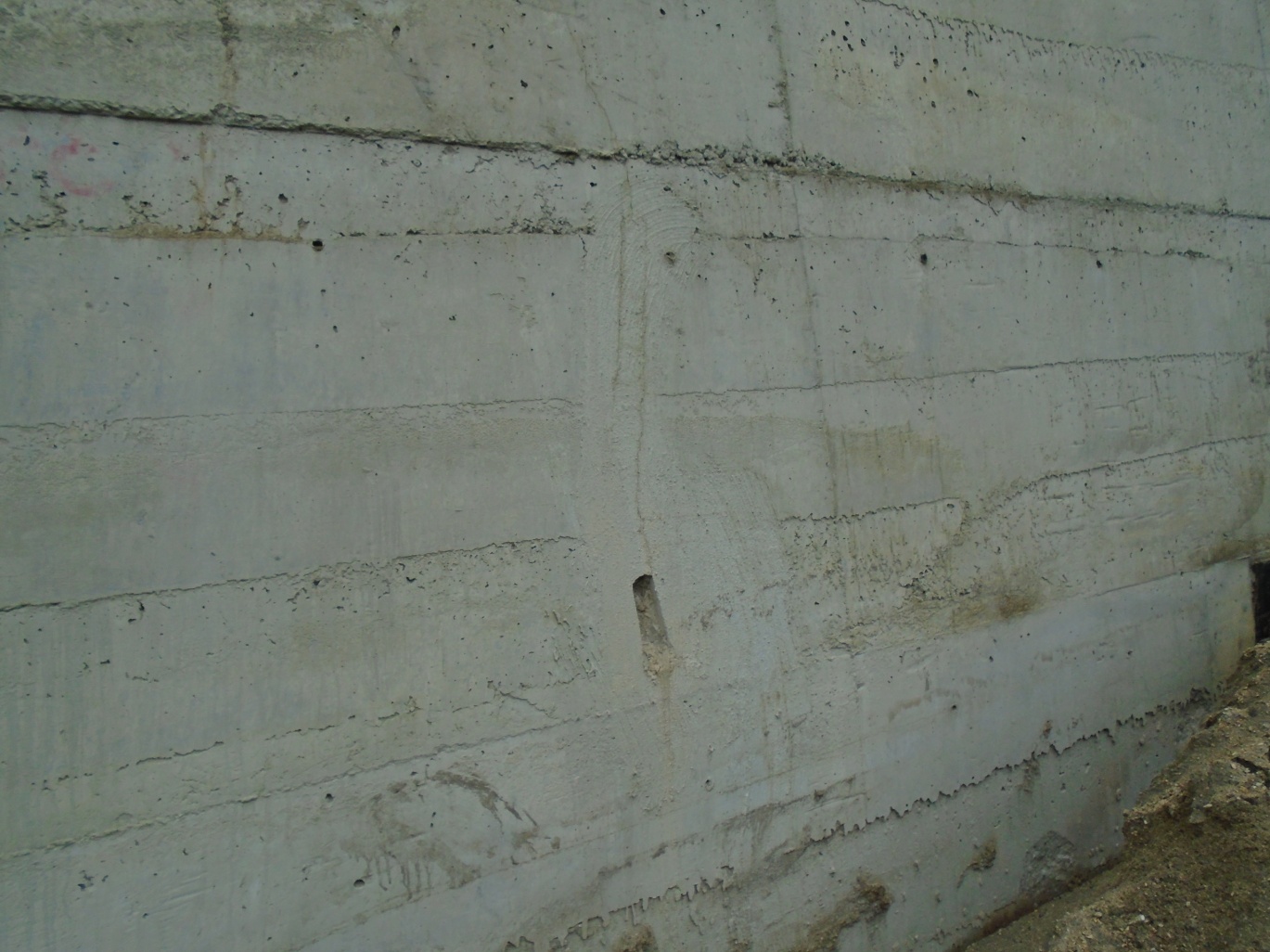 Patologia: Fissuras
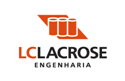 CCR – Manifestações Patológicas
Patologias: Nichos de concretagem
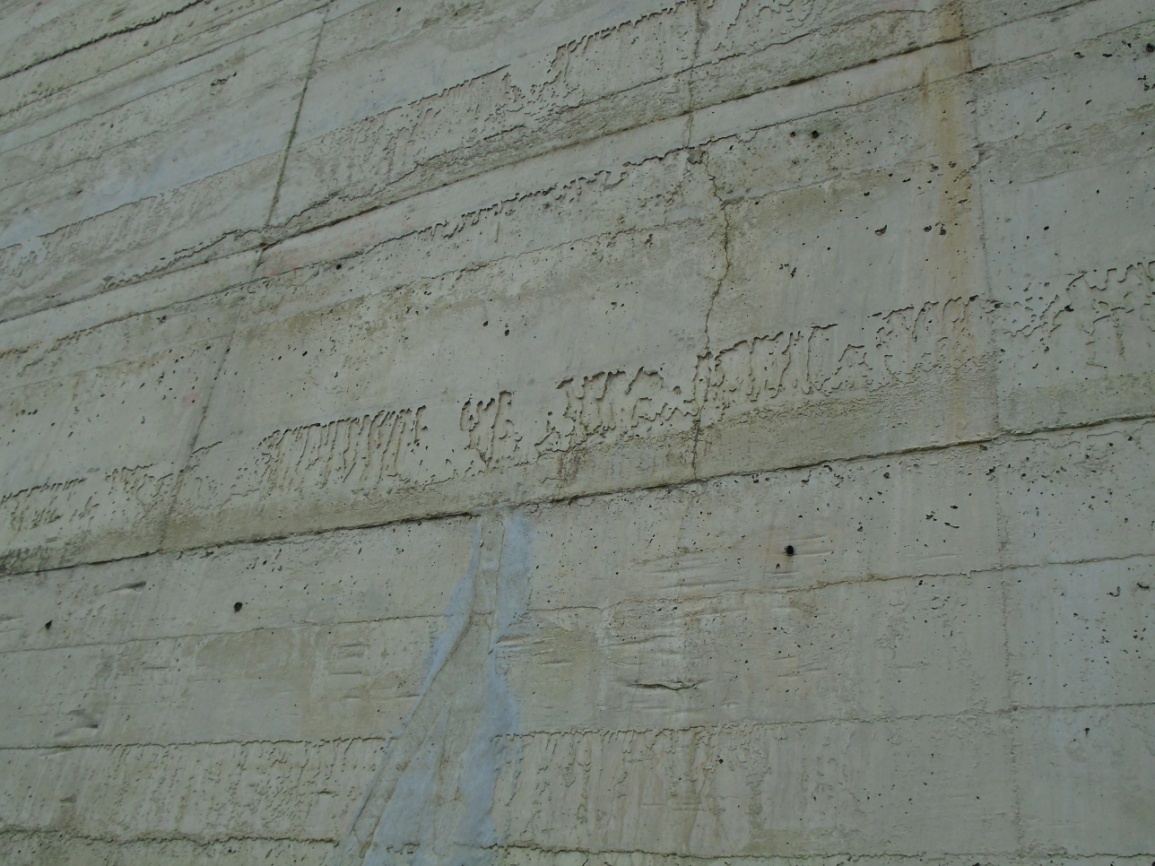 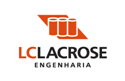 CCR – Manifestações Patológicas
Video
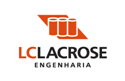 Obrigado!!!